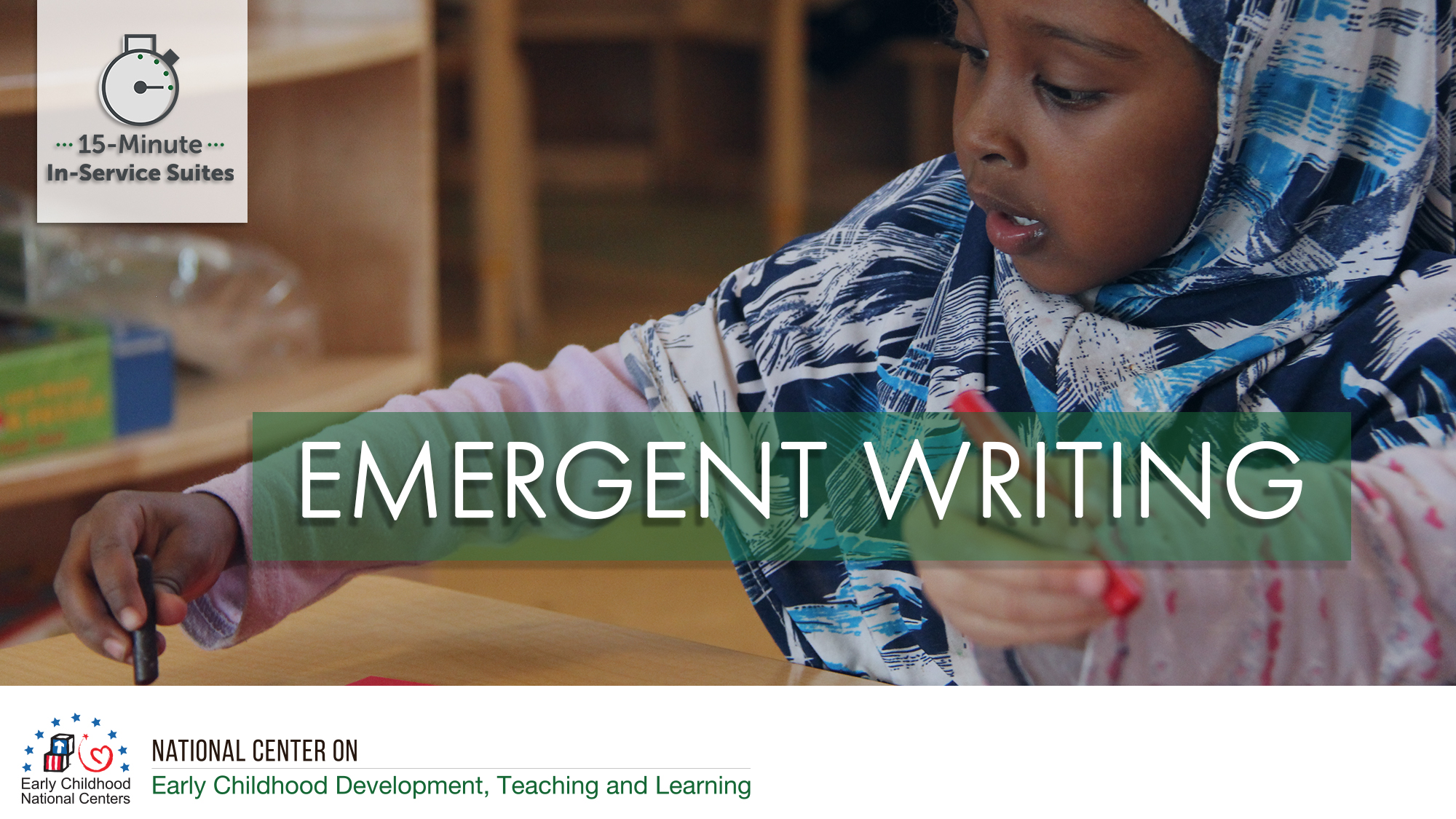 Emergent Writing Stretches Across ELOF Domains
Emergent Writing Stretches Across ELOF Domains
Approaches to Learning
Initiative and Curiosity (Infant)
Creativity (Infant/Toddler & Preschool)
Language and Literacy
Language and communication (Infant/Toddler)
Literacy (Preschool)
Cognition 
Imitation and symbolic representation and play (Infant/Toddler)
Counting and Cardinality (Preschool)
Perceptual Motor and Physical Development
Fine motor (Infant/Toddler & Preschool)
Framework for Effective Practice
Framework for Effective Practice
Session Objectives
Identify the significance of young children’s emergent writing for school readiness
Describe what emergent writing looks like in young children
Implement practical ways to begin to support emergent writing in your care setting
Emergent WritingOverview & Development
Definition of Emergent Writing
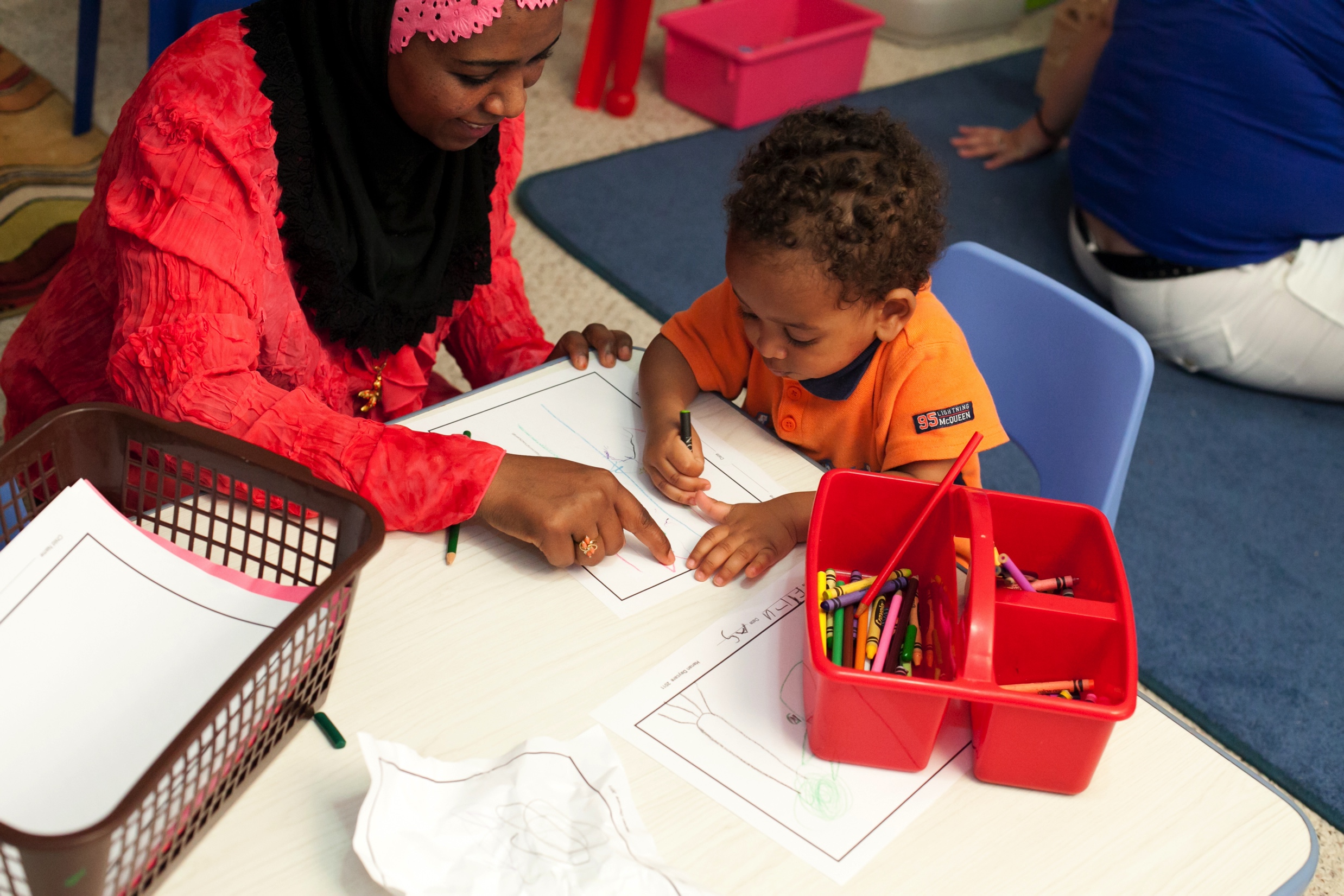 Children’s early attempts writing begins with random marks and drawings and advances to invented and conventional spelling
Children as young as 2 years understand that writing has meaning and communicates ideas
Early Stages of Emergent Writing
Children often write in drawings or scribbles without using letters
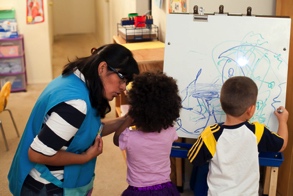 Early Stages of Emergent Writing
Middle Stages of Emergent Writing Development
Children begin to understand that writing includes specific symbols (letters) and follow certain patterns, but they do not yet understand or have letter-sound correspondence.
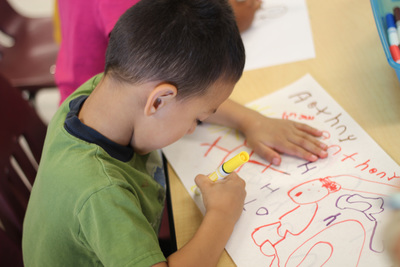 Middle Stages of Emergent Writing
Late Stages of Emergent Writing Development
Children begin to understand and intentionally use letters to represent sounds, often starting with representing beginning sounds, then moving to ending sounds, middle sounds, and invented and more conventional spelling.
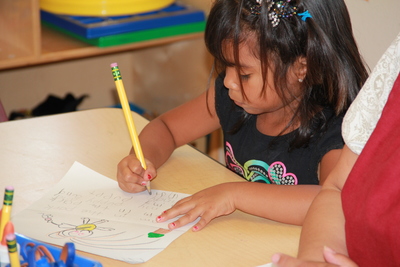 Late Stages of Emergent Writing
Supporting Emergent WritingPractical Tips and Tools
Supporting the Earliest Stages of Writing
To support pre-drawing, early drawing, and scribbling:
Provide writing materials for children and encourage their use
If children can talk, ask them to tell you about their drawing
Revisit children’s drawing the next day and have children again tell you what it is or says
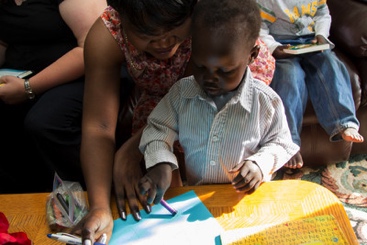 Supporting Middle and Later Stages of Writing
Start with name writing
Model writing throughout the day and in different contexts
Engage in shared and independent writing with children
Include authentic opportunities for writing throughout the day
Encourage peer scaffolding

Remember… You are supporting a process, not an outcome.
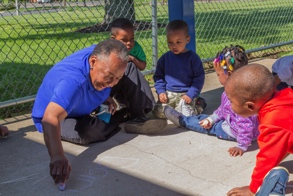 Supporting the Emergent Writing of All Children
Accept all levels of children’s writing 
Accept children’s writing errors as learning or teaching opportunities 
Be mindful of children’s physical abilities to write
Allow children to write in whatever language they are most comfortable
Be aware of general differences between writing in English and writing in children’s home language
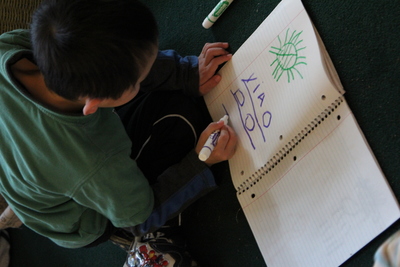 Learning Activity: Writing in Your Setting
Select samples of children’s writing from your care setting, and review their drawing and writing
In which stage(s) of emergent writing are children?
Don’t forget to consider whether the sample shows children’s teacher-supported or independent writing
What supports can you put in place during writing for children to help them develop in this area?
What learning opportunities can you put in place to encourage children to practice writing in a fun and meaningful way?
Review
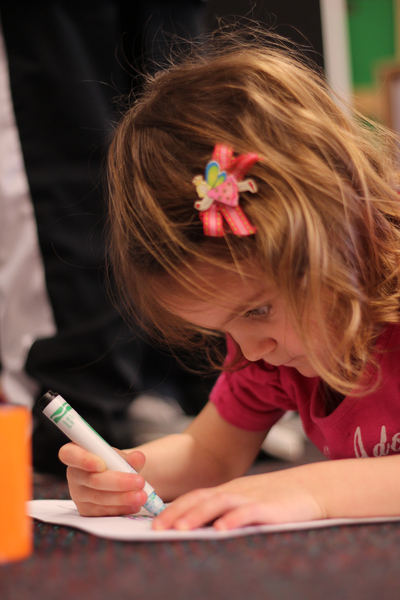 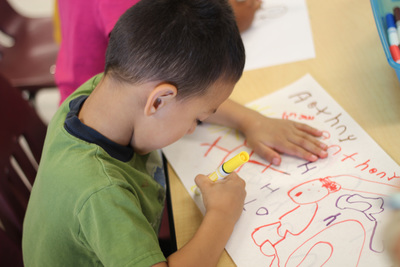